THE RAPTURE
What and When? – Part 62
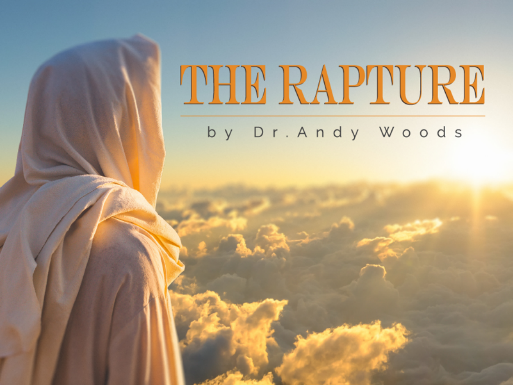 Andrew Marshall Woods, Th.M., JD., PhD.
Sr. Pastor, Sugar Land Bible Church
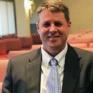 The RaptureCourse Overview
What is the Rapture?
When is the Rapture?
Strengthening the Pre-Tribulational case
The opposing views
One second after the Rapture
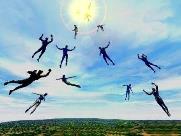 The RaptureCourse Overview
What is the Rapture?
When is the Rapture?
Strengthening the Pre-Tribulational case
The opposing views
One second after the Rapture
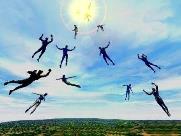 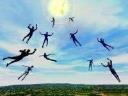 What is the Rapture?
An important doctrine
Distinct from the Second Advent
Catching away of all living believers (1 Thess 4:17)
Reunion (1 Thess 4:14-16)
Resurrection (1 Cor 15:50-54)
Exemption from death (1 Cor 15:51, 54-56) 
Instantaneous (1 Cor 15:52)
Mystery (1 Cor 15:51)
Imminent (1 Cor 15:51; 1 Thess 4:15)
Traditional doctrine now being recovered
The RaptureCourse Overview
What is the Rapture?
When is the Rapture?
Strengthening the Pre-Tribulational case
The opposing views
One second after the Rapture
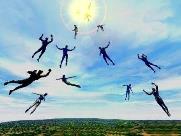 When is the Rapture?
7 Arguments Favoring the Pre-Tribulation View
Tribulation's purpose concerns Israel (Jer 30:7; Dan 9:24)
No biblical reference to the church on earth during the Tribulation period (Rev 4-22)
Church is promised an exemption from divine wrath (1 Thess 1:10; 5:9; Rom 5:9; Rev 3:10; 6:17)
Rapture is imminent (1 Cor 15:51; 1 Thess 4:15)
Rapture is a comfort (1 Thess 4:18)
Antichrist cannot come to power until the restrainer is removed (2 Thess 2:6-7)
Symbolic parallels (2 Peter 2:5-9)
The RaptureCourse Overview
What is the Rapture?
When is the Rapture?
Strengthening the Pre-Tribulational case
The opposing views
One second after the Rapture
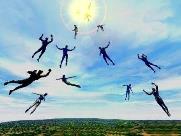 Strengthening the Pre-Tribulation Case
John 14:1-4
Revelation 3:10
First Thessalonians 4‒5
Second Thessalonians 2:3a
Matthew 24‒25
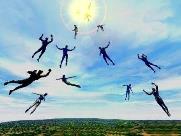 The RaptureCourse Overview
What is the Rapture?
When is the Rapture?
Strengthening the Pre-Tribulational case
The opposing views
One second after the Rapture
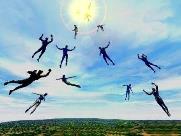 When Will the Rapture Take Place Relative to the Tribulation Period?
Pre-tribulation rapture theory
Mid-tribulation rapture theory
Post-tribulation rapture theory
Pre-wrath rapture theory
Partial rapture theory
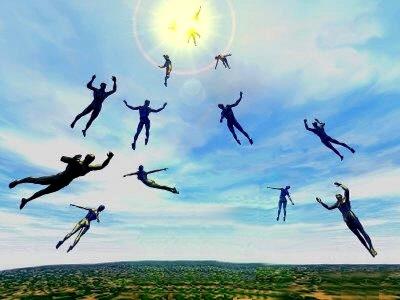 The RaptureCourse Overview
What is the Rapture?
When is the Rapture?
Strengthening the Pre-Tribulational case
The opposing views
One second after the Rapture
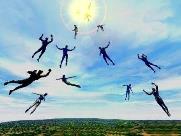 One Second After the RaptureSugar Land Bible Church 2021
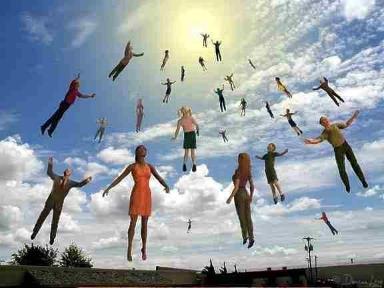 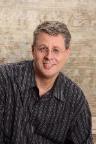 Dr. Andy Woods
Senior Pastor – Sugar Land Bible Church
President – Chafer Theological Seminary
One Second After the Rapture
For the believer
For the unbeliever
So what?
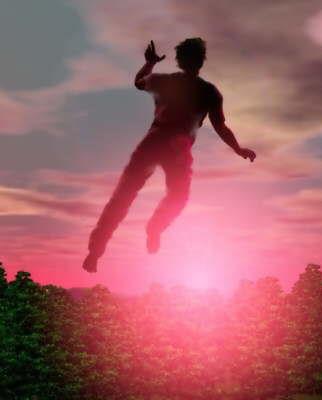 One Second After the Rapture
For the believer
For the unbeliever
So what?
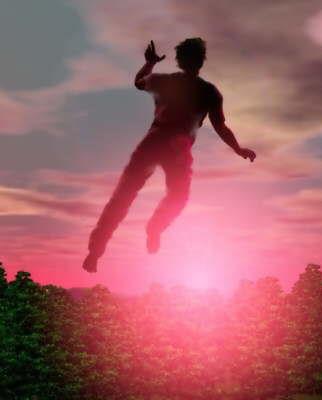 1. For the Believer
Reunion (1 Thess. 4:13-18)
Resurrection (1 Cor. 15:51, 53-55)
Reward (2 Cor. 5:10)
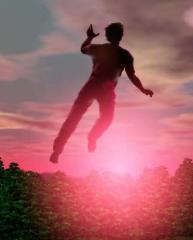 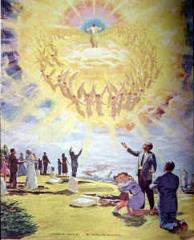 One Second After the Rapture
For the believer
For the unbeliever
So what?
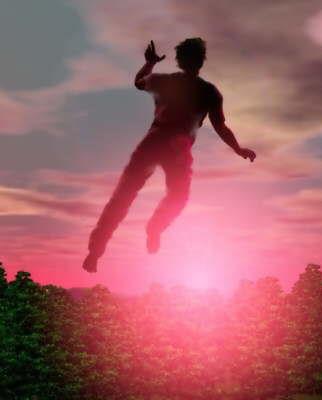 2. For the Unbeliever
A perverted explanation to be offered
Change in God’s program
Identification of the Antichrist
Global governance
One-world religion
Signs & wonders movement
The demise of America
God’s wrath
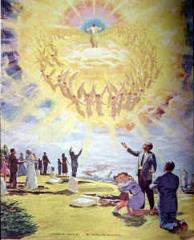 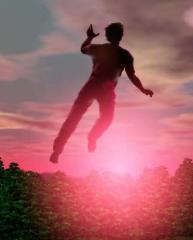 2. For the Unbeliever
A perverted explanation to be offered
Change in God’s program
Identification of the Antichrist
Global governance
One-world religion
Signs & wonders movement
The demise of America
God’s wrath
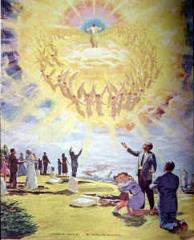 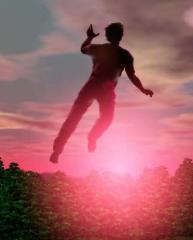 Explanation of the missing
“The people who leave the planet during the time of Earth changes do not fit in here any longer, and they are stopping the harmony of Earth. When the time comes that perhaps 20 million people leave the planet at one time there will be a tremendous shift in consciousness for those who are remaining.”
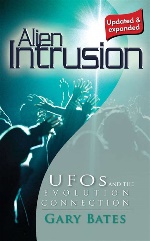 Barbara Marciniak, Bringers of the Dawn: Teachings from the Pleiadians (Rochester, VT: Bear and Co., 1992), cited in “Rapture: The New Age Version,” <www.redmoonrising.com/newage.htm>, 29 January, 2010. See Gary Bates, Alien Intrusion: UfOs and the Evolution Connection (Powder Springs, GA: Creation Book Publishers, 2004), 367-68.
2. For the Unbeliever
A perverted explanation to be offered
Change in God’s program
Identification of the Antichrist
Global governance
One-world religion
Signs & wonders movement
The demise of America
God’s wrath
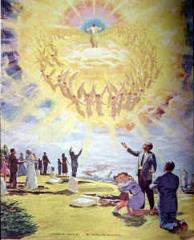 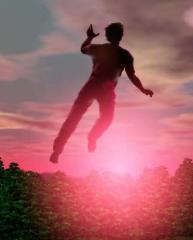 Change in God’s Program
From the Church to Israel
In the Holy Spirit’s operation
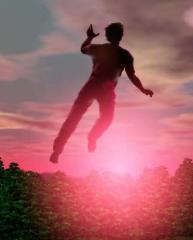 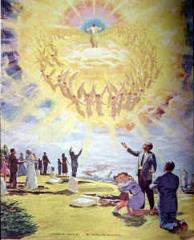 Change in God’s Program
From the Church to Israel
In the Holy Spirit’s operation
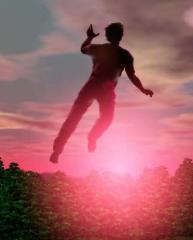 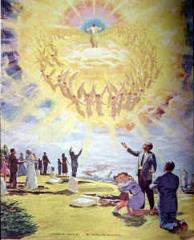 Change in God’s Program
From the Church to Israel
In the Holy Spirit’s operation
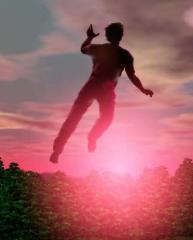 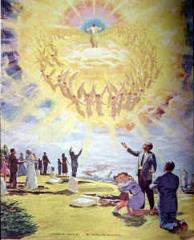 2. For the Unbeliever
A perverted explanation to be offered
Change in God’s program
Identification of the Antichrist
Global governance
One-world religion
Signs & wonders movement
The demise of America
God’s wrath
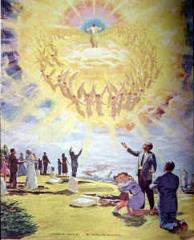 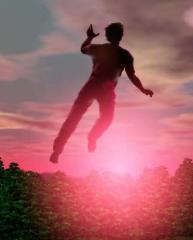 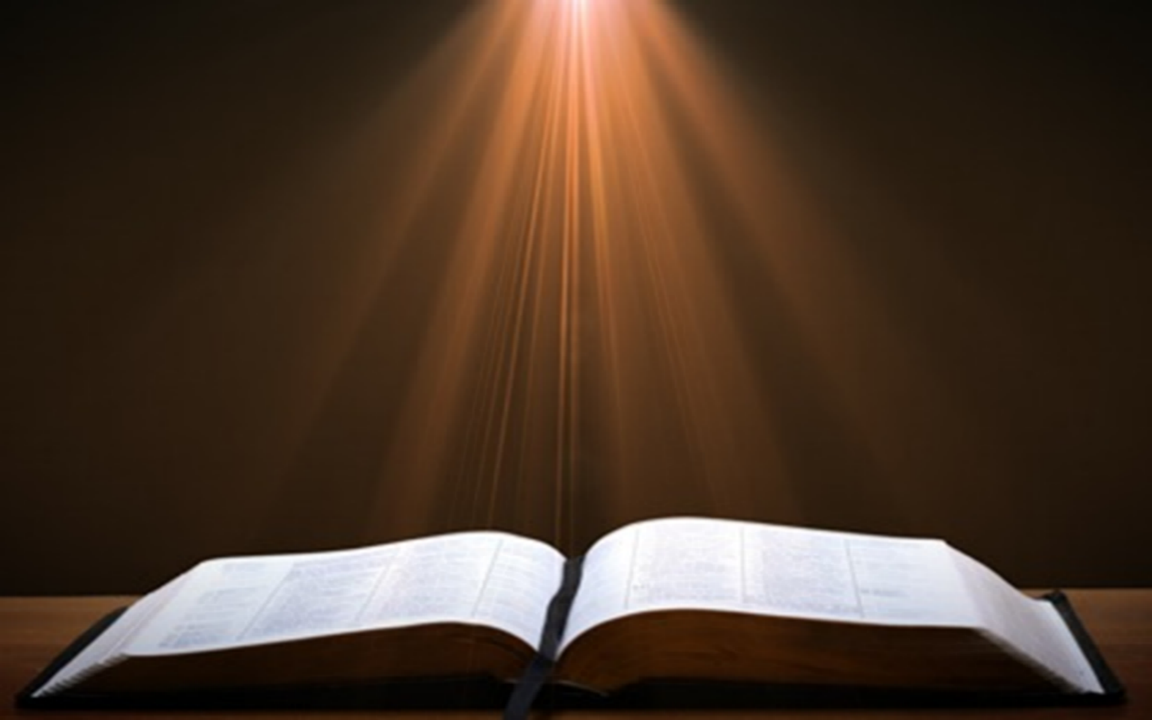 2 Thessalonians 2:6-7
6And you know what restrains [katechon; neuter] him now, so that in his time he will be revealed. 7For the mystery of lawlessness is already at work; only he who now restrains [katechōn; masculine] will do so until he is taken out of the way.
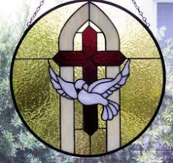 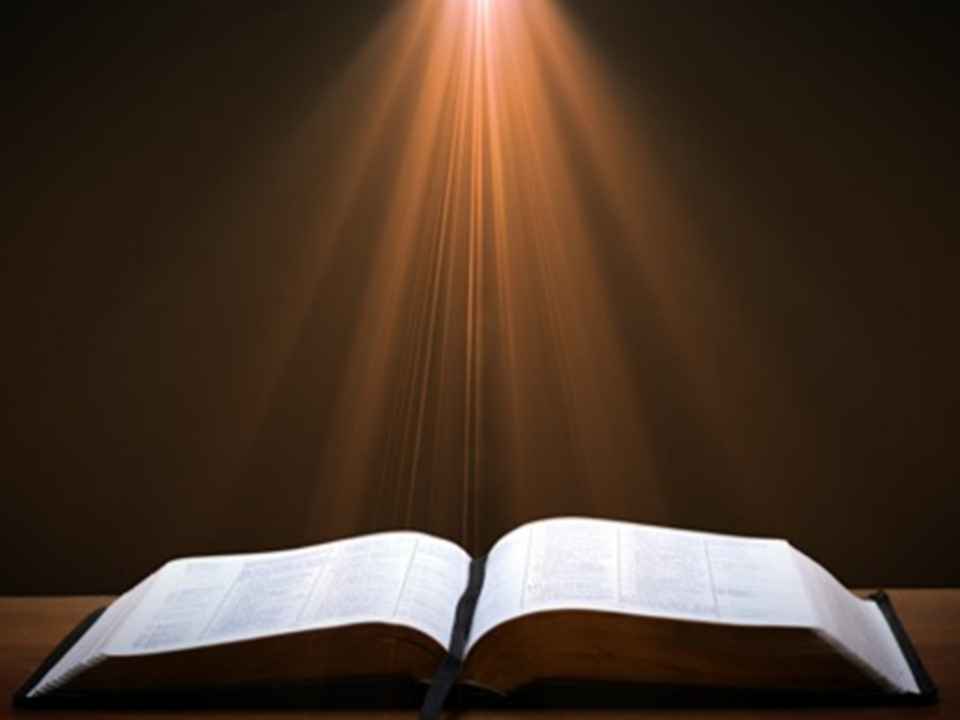 Revelation 13:17-18
“17 and he provides that no one will be able to buy or to sell, except the one who has the mark, either the name of the beast or the number of his name. 18 Here is wisdom. Let him who has understanding calculate the number of the beast, for the number is that of a man [anthrōpos]; and his number is six hundred and sixty-six.”
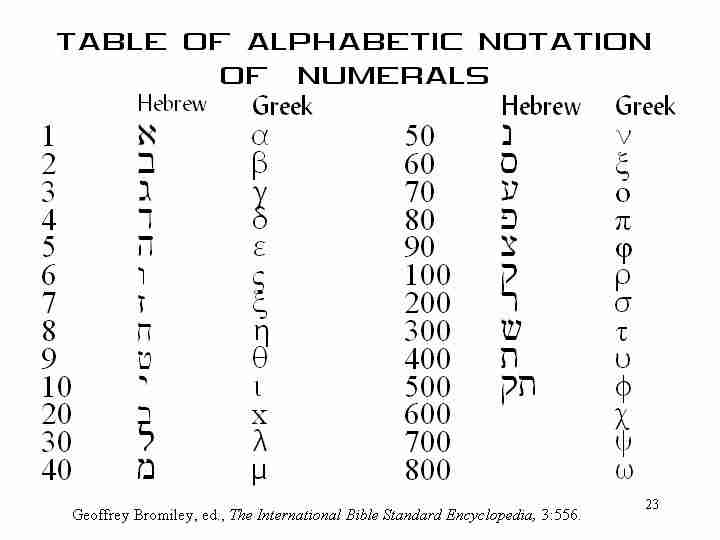 2. For the Unbeliever
A perverted explanation to be offered
Change in God’s program
Identification of the Antichrist
Global governance
One-world religion
Signs & wonders movement
The demise of America
God’s wrath
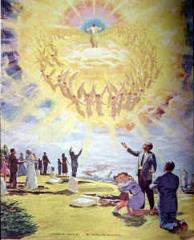 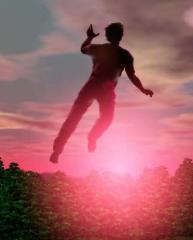 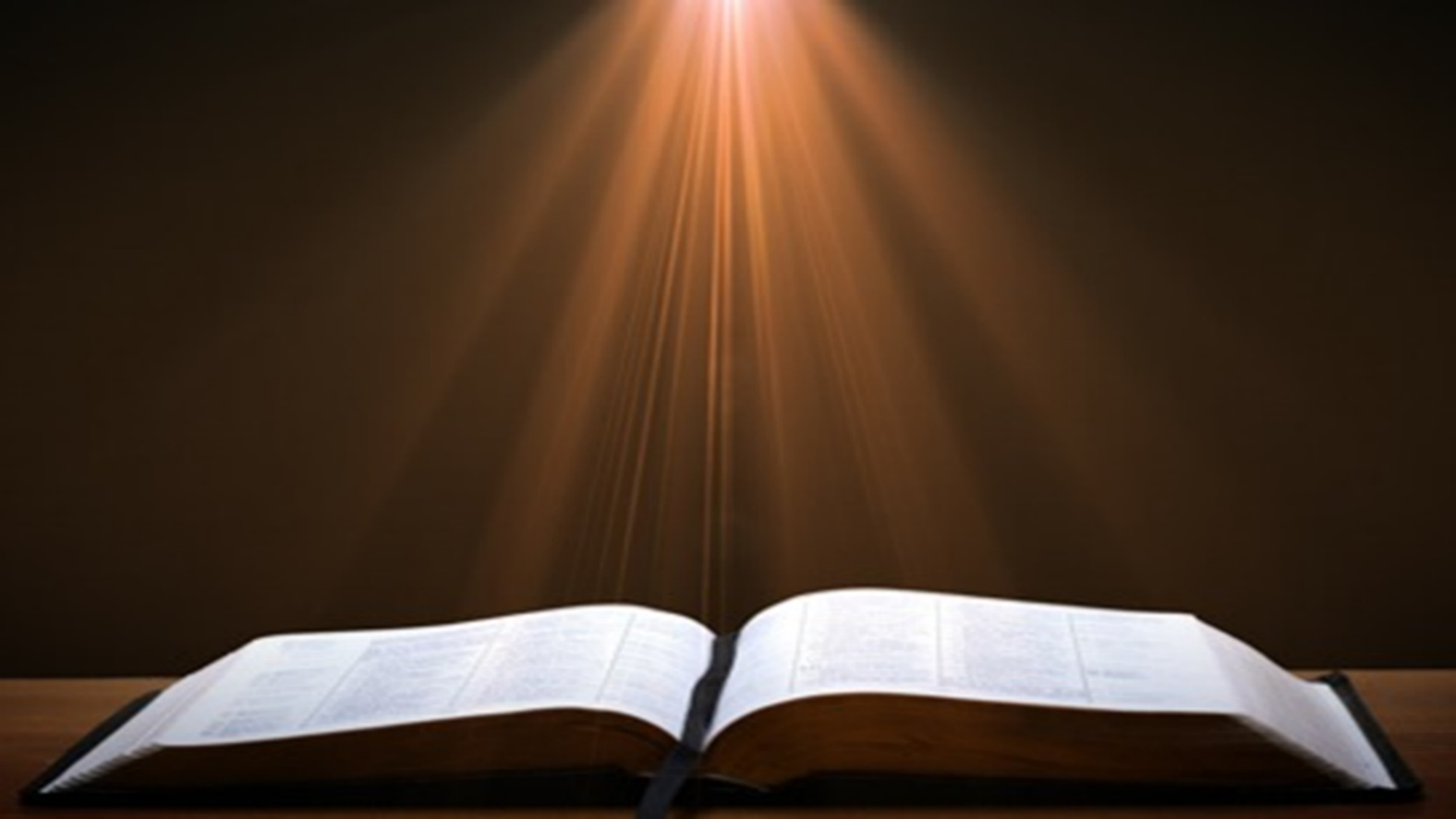 Daniel 7:23
“The fourth beast will be a fourth kingdom on the earth, which will be different from all the other kingdoms and will devour the whole earth and tread it down and crush it.”
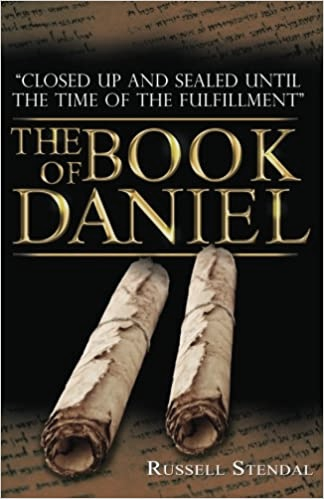 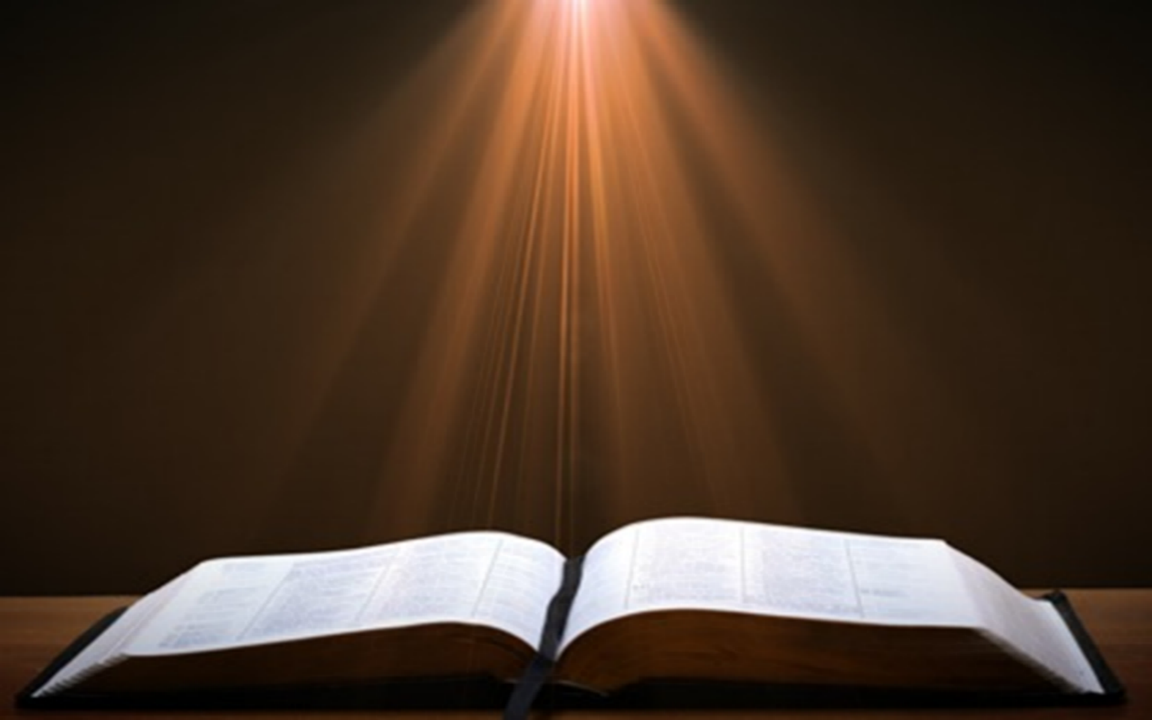 2 Thessalonians 2:6-7
6And you know what restrains [katechon; neuter] him now, so that in his time he will be revealed. 7For the mystery of lawlessness is already at work; only he who now restrains [katechōn; masculine] will do so until he is taken out of the way.
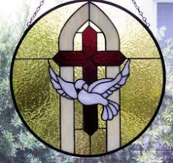 2. For the Unbeliever
A perverted explanation to be offered
Change in God’s program
Identification of the Antichrist
Global governance
One-world religion
Signs & wonders movement
The demise of America
God’s wrath
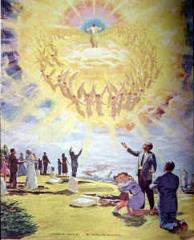 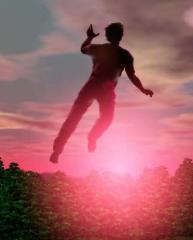 Chrislam?
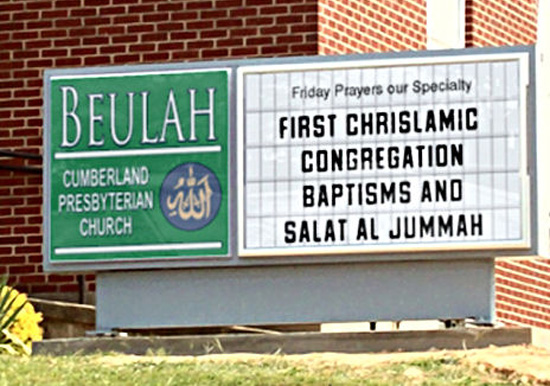 2. For the Unbeliever
A perverted explanation to be offered
Change in God’s program
Identification of the Antichrist
Global governance
One-world religion
Signs & wonders movement
The demise of America
God’s wrath
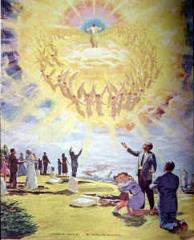 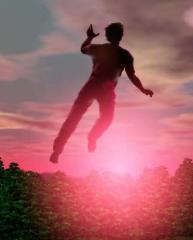 2 Thessalonians 2:9
“that is, the one whose coming is in accord with the activity of Satan, with all power and signs and false wonders.”
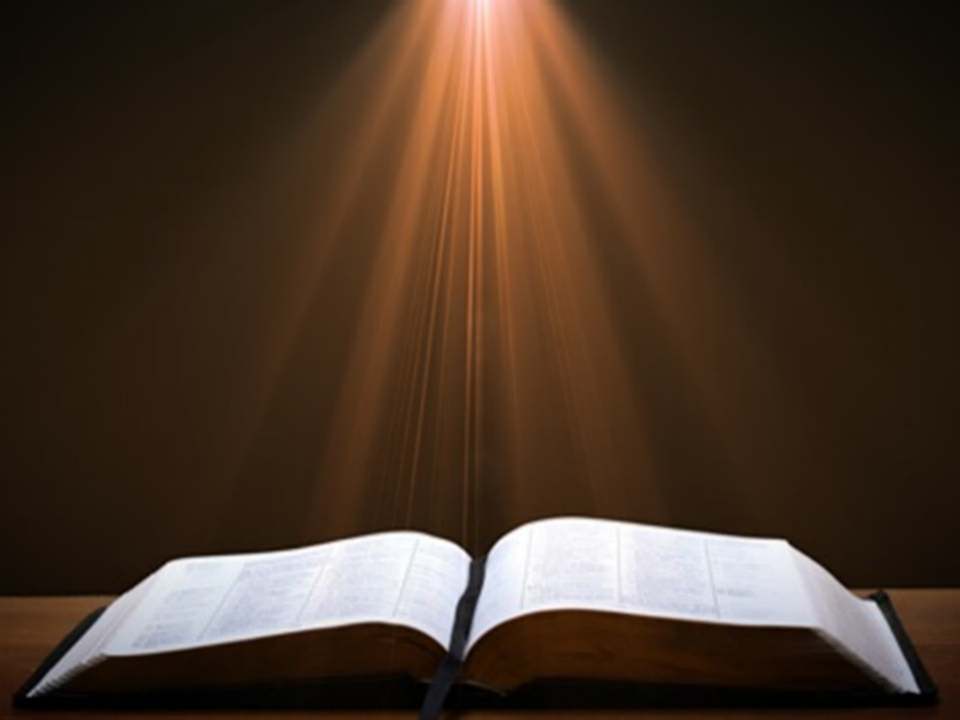 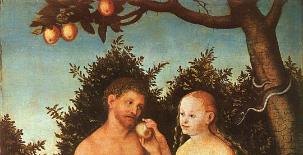 Galatians 1:6–9 
6 I am amazed that you are so quickly deserting Him who called you by the grace of Christ, for a different gospel; 7 which is really not another; only there are some who are disturbing you and want to distort the gospel of Christ. 8 But even if we, or an angel from heaven, should preach to you a gospel contrary to what we have preached to you, he is to be accursed! 9 As we have said before, so I say again now, if any man is preaching to you a gospel contrary to what you received, he is to be accursed!
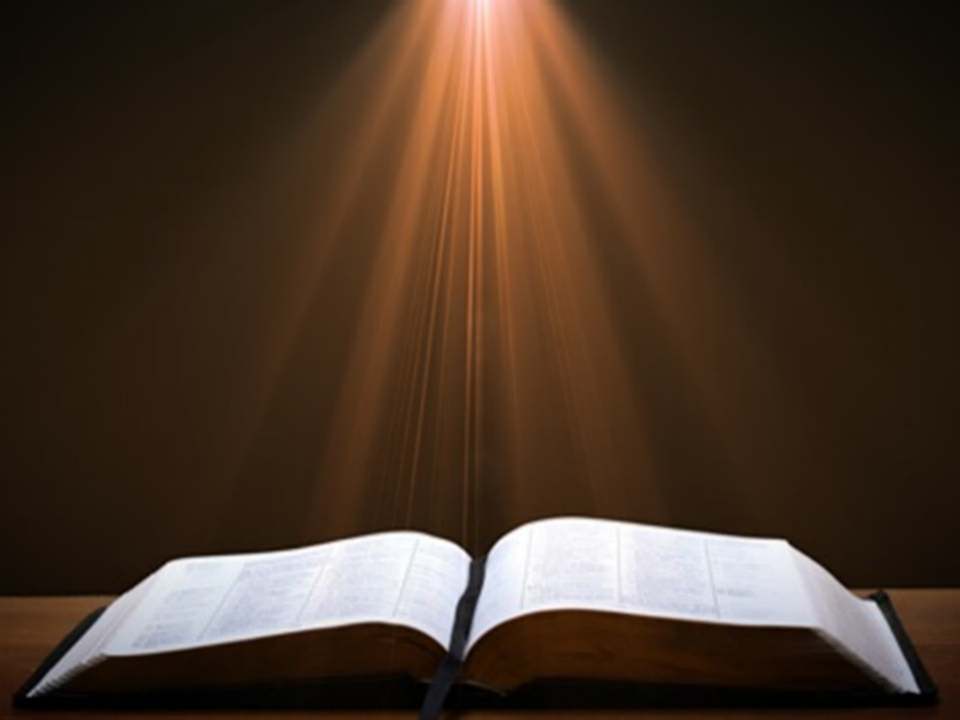 2. For the Unbeliever
A perverted explanation to be offered
Change in God’s program
Identification of the Antichrist
Global governance
One-world religion
Signs & wonders movement
The demise of America
God’s wrath
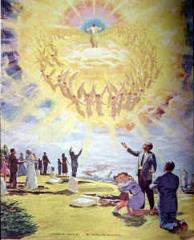 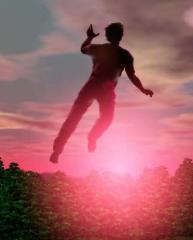 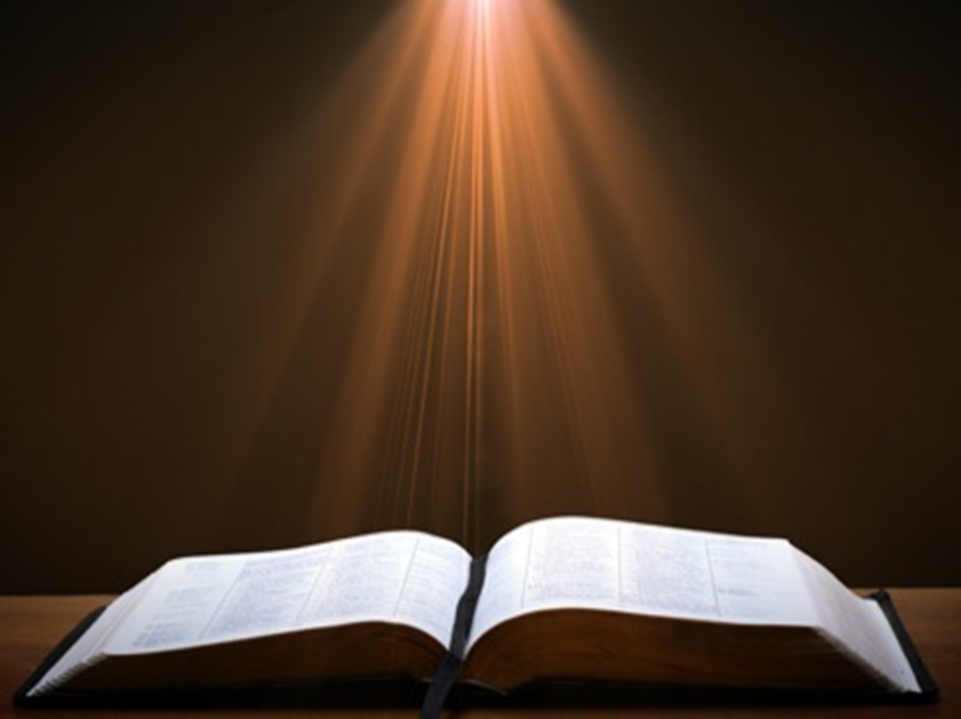 God Blesses His Truth
Proverbs 14:34
“Righteousness exalts a nation, but sin is a reproach to any people.” 
Ps 33:12
“Blessed is the nation whose God is the Lord.”
America is a “Christian Nation”
“This is historically true. From the discovery of this continent to the present hour, there is a single voice making this affirmation… These are not the sayings, declarations of private persons: they are organic utterances; they speak the voice of the entire people…These and many other matters which might be noticed, add a volume of unofficial declarations to the mass of organic utterances that this is a Christian nation.”  
Church of the Holy Trinity v. U.S., 143 U.S. 457, 465, 470-71 (1892)
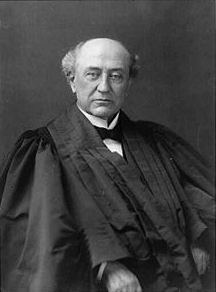 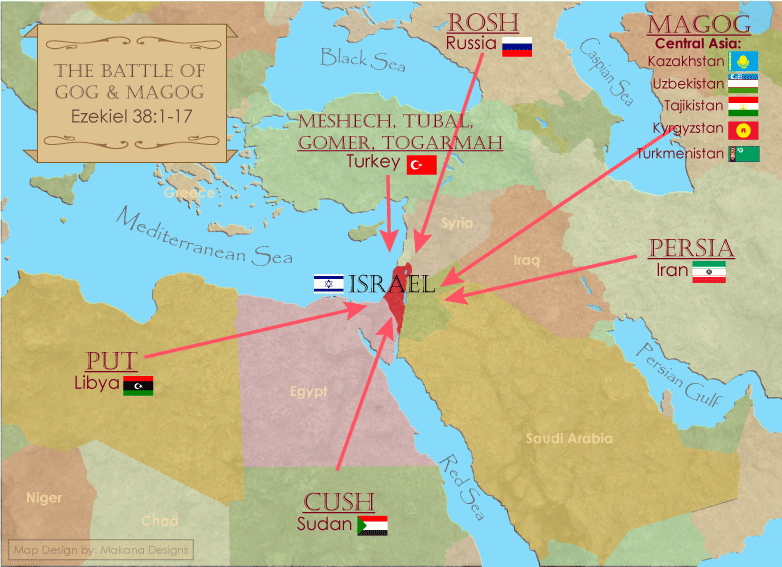 2. For the Unbeliever
A perverted explanation to be offered
Change in God’s program
Identification of the Antichrist
Global governance
One-world religion
Signs & wonders movement
The demise of America
God’s wrath
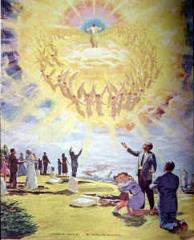 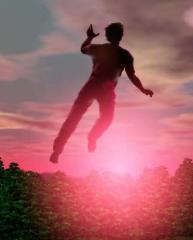 Pretribulationism is not Escapism
Trials (John 16:33)
Man’s wrath (2 Tim 3:12)
Satan’s wrath (Eph 6:11-12)
World’s wrath (John 15:18-19)
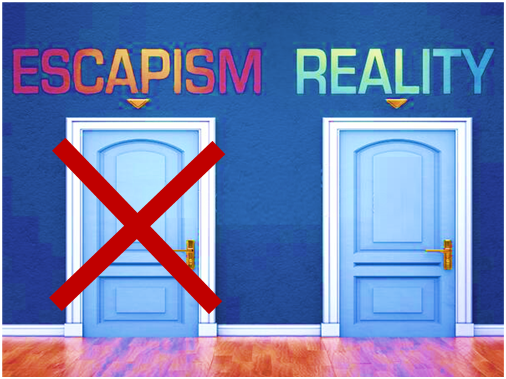 Promised Exemption from Divine Wrath
The promise (1 Thess 1:10; 5:9; Rom 5:9; 8:1; Rev 3:10)
Tribulation = divine wrath (Rev 6:16-17; 11:18; 15:1, 7; 16:1, 19)
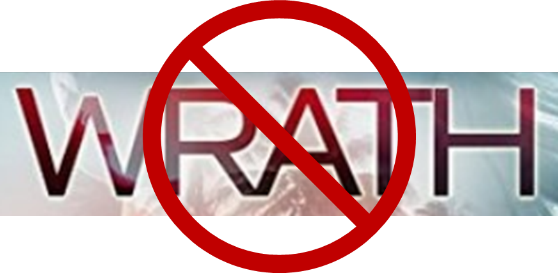 God’s Role in Redemption (Rev 5)
Seven sealed scroll (5:1)
John weeps (5:2-4)
Christ is qualified to open the scroll (5:5-6)
Christ takes the scroll (5:7)
Christ praised by various entities (5:8-14)
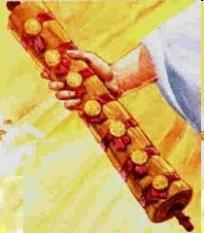 Telescoping
7th judgment releases 1st in next series

Seals: 1 2 3 4 5 6 7 
           Trumpets: 1 2 3 4 5 6 7
                                     Bowls: 1 2 3 4 5 6 7
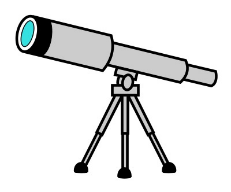 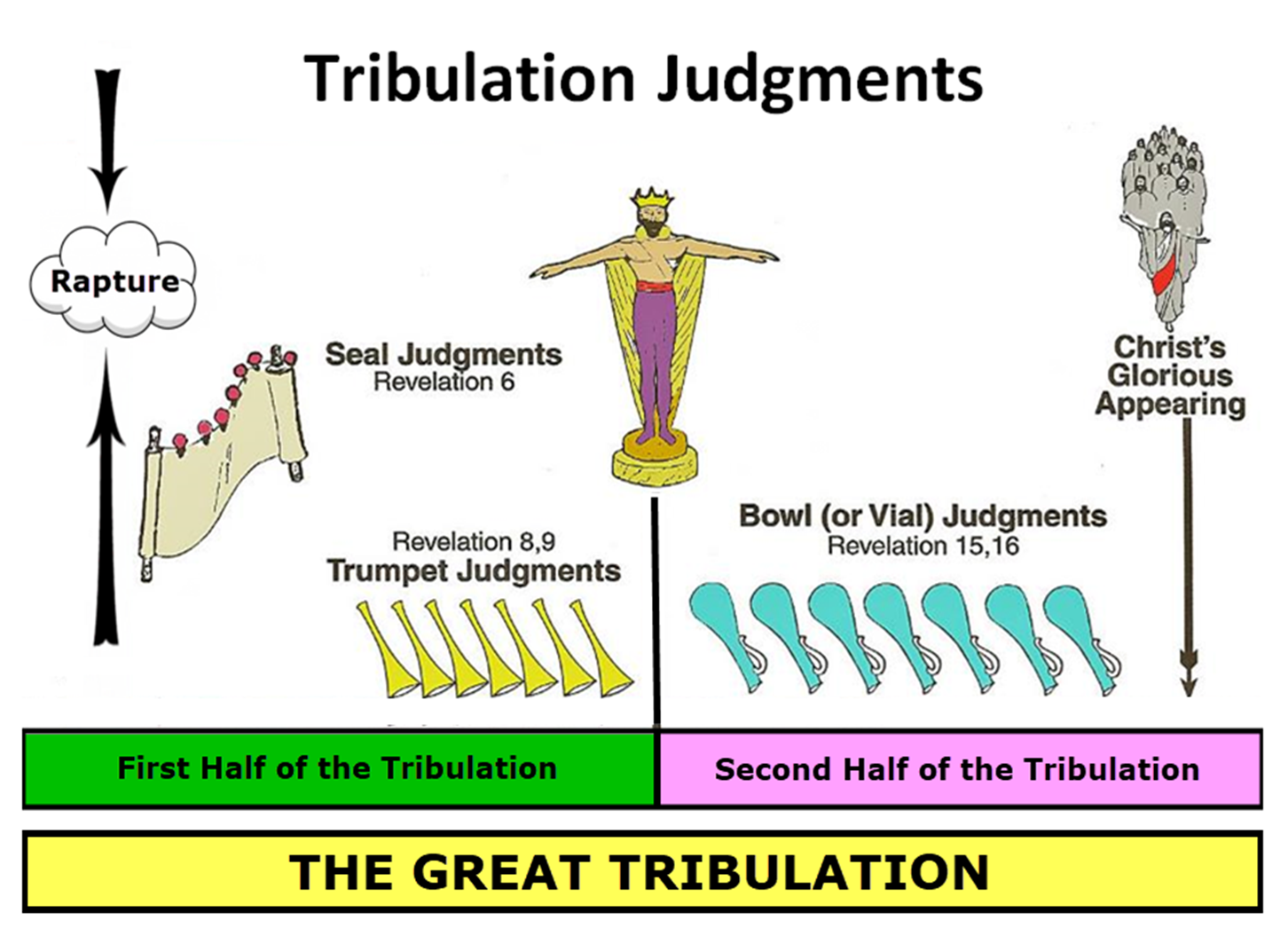 1st Six Seals (Rev 6)
6:1-2 – Advent of antichrist
6:3-4 – War
6:5-6 – Famine
6:7-8 – Death
6:9-11 – Martyrdoms
6:12-17 – Cosmic disturbances
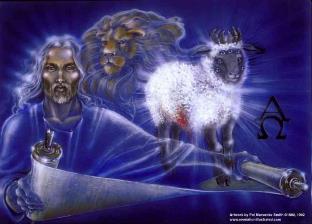 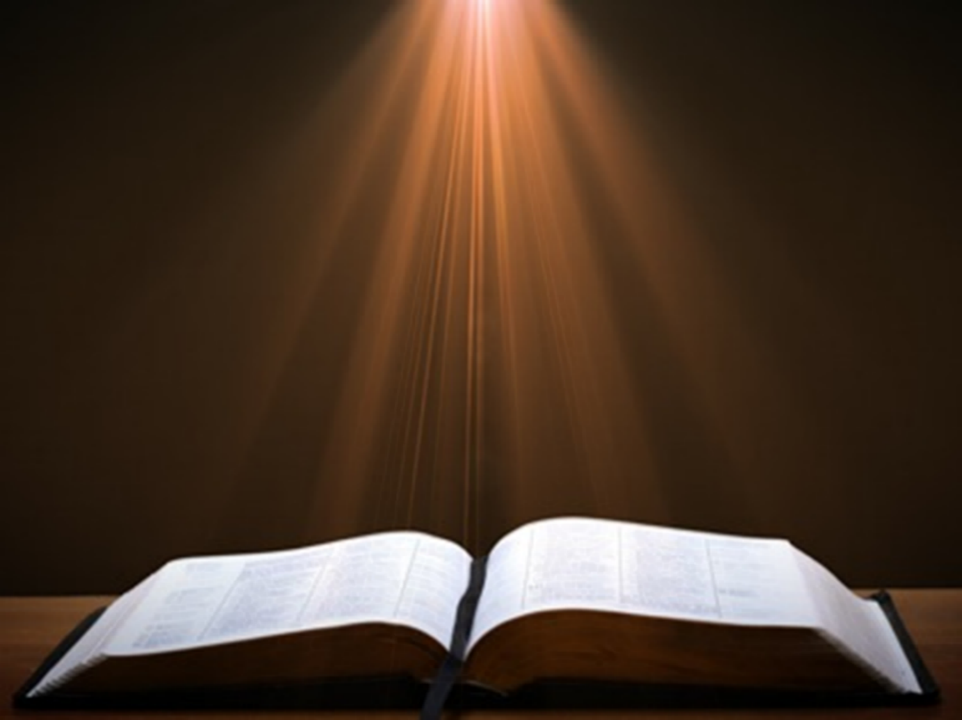 Revelation 6:16-17
“16 and they said to the mountains and the rocks, ‘Fall on us and hide us from the sight of Him who sits on the throne, and from the wrath [orgḗ] of the Lamb; 17 for the great day of Their wrath [orgḗ] has come, and who is able to stand?’”
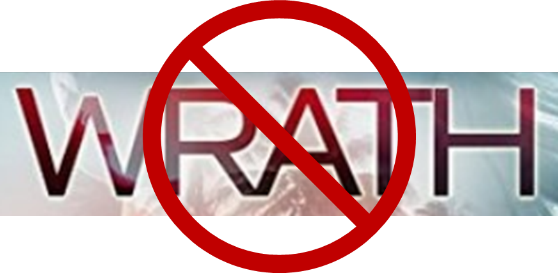 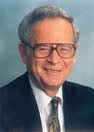 Robert L. ThomasRev. 6:16-17
"The verb ēlethen ("has come") is aorist indicative, referring to a previous arrival of wrath, not something that is about to take place. Men see the arrival of this day at least as early as the cosmic upheavals that characterize the sixth seal (6:12-14), but upon reflection they probably recognize that it was already in effect with the death of one-fourth of the population (6:7-8), the worldwide famine (6:5-6), and the global warfare (6:3-4). The rapid sequence of all of these events could not escape notice, but the light of their true explanation does not dawn upon human consciousness until the severe phenomena of the sixth seal arrive."
Robert L. Thomas, Revelation 1–7: An Exegetical Commentary, ed. Kenneth Barker (Chicago: Moody, 1992), 457-58.
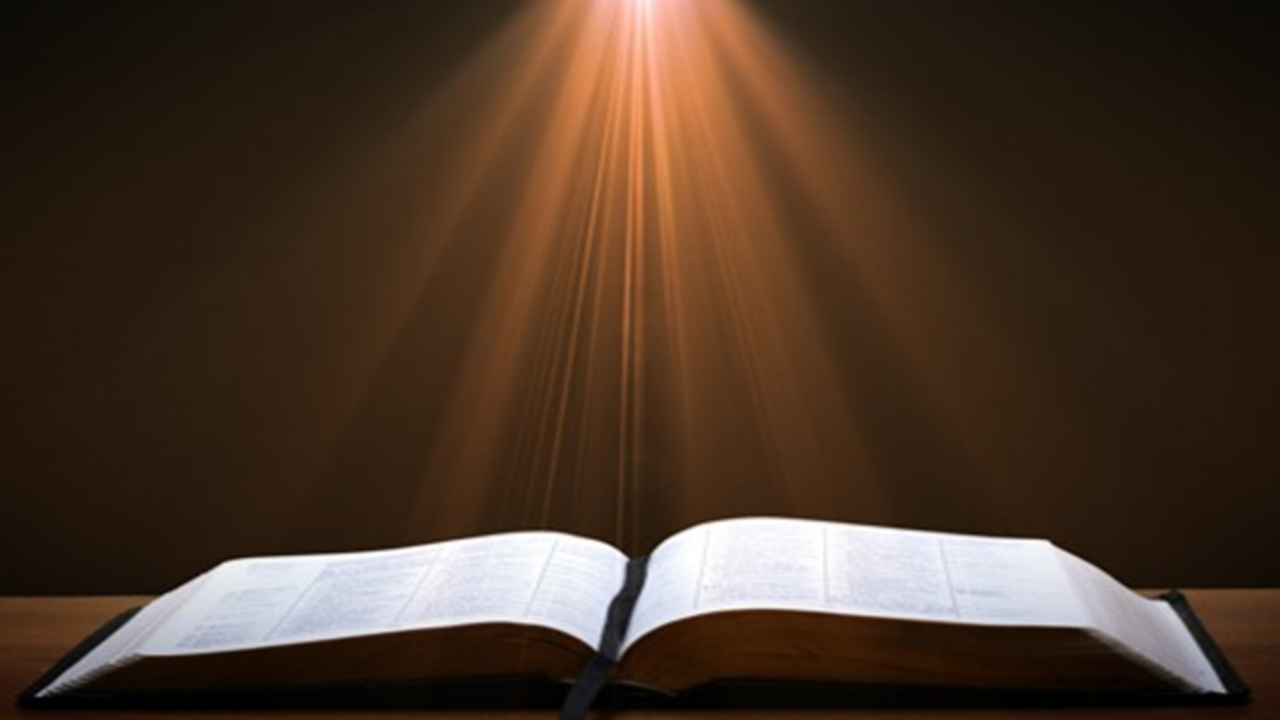 Isaiah 13:12
“I will make mortal man scarcer than pure gold and mankind than the gold of Ophir.”
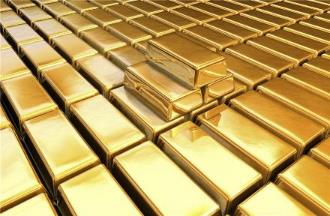 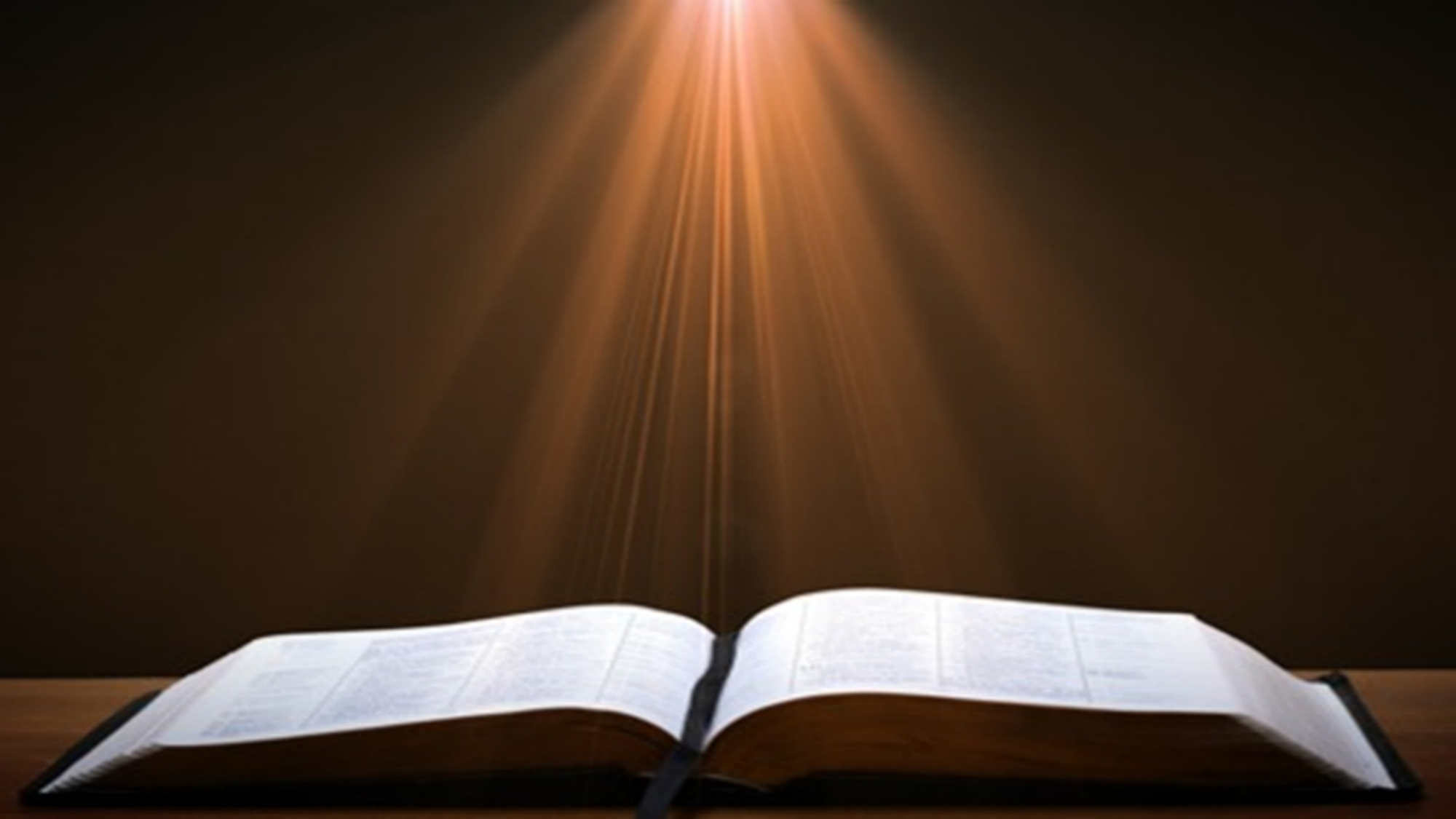 Jeremiah 30:7
“Alas! for that day is great, There is none like it; And it is the time of Jacob’s distress (Gen. 32:8; 35:10), But he will be saved from it.”
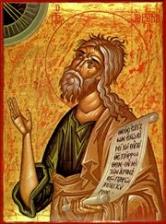 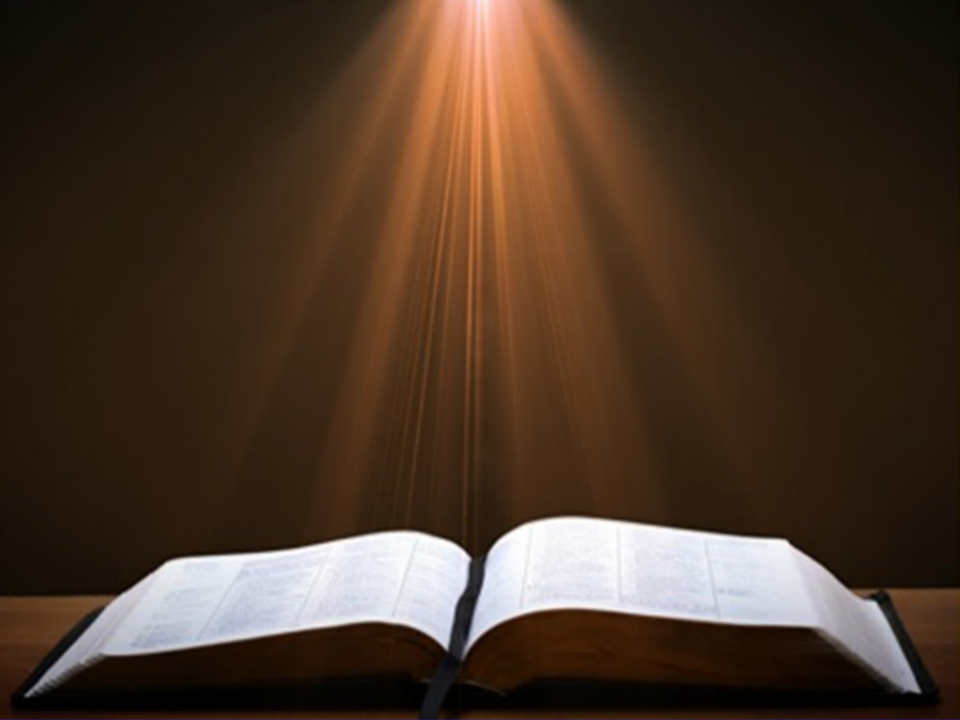 Daniel 12:1
“1 Now at that time Michael, the great prince who stands guard over the sons of your people, will arise. And there will be a time of distress such as never occurred since there was a nation until that time; and at that time your people, everyone who is found written in the book, will be rescued.”
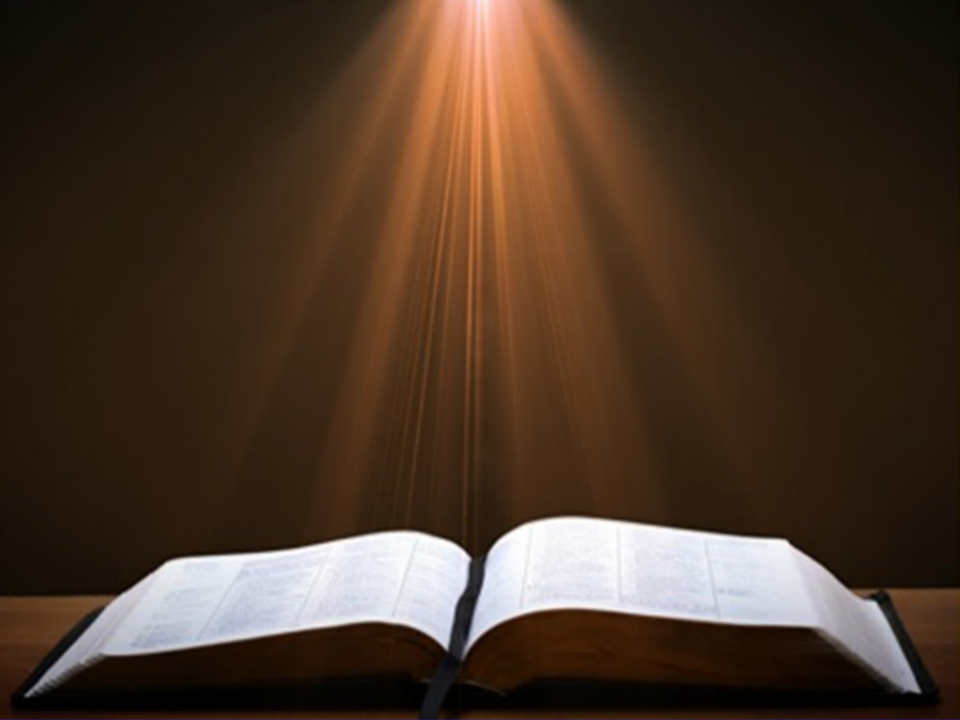 Matthew 24:21-22
“21 For then there will be a great tribulation, such as has not occurred since the beginning of the world until now, nor ever will. 22 Unless those days had been cut short, no life would have been saved; but for the sake of the elect those days will be cut short.”
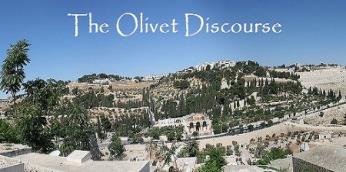 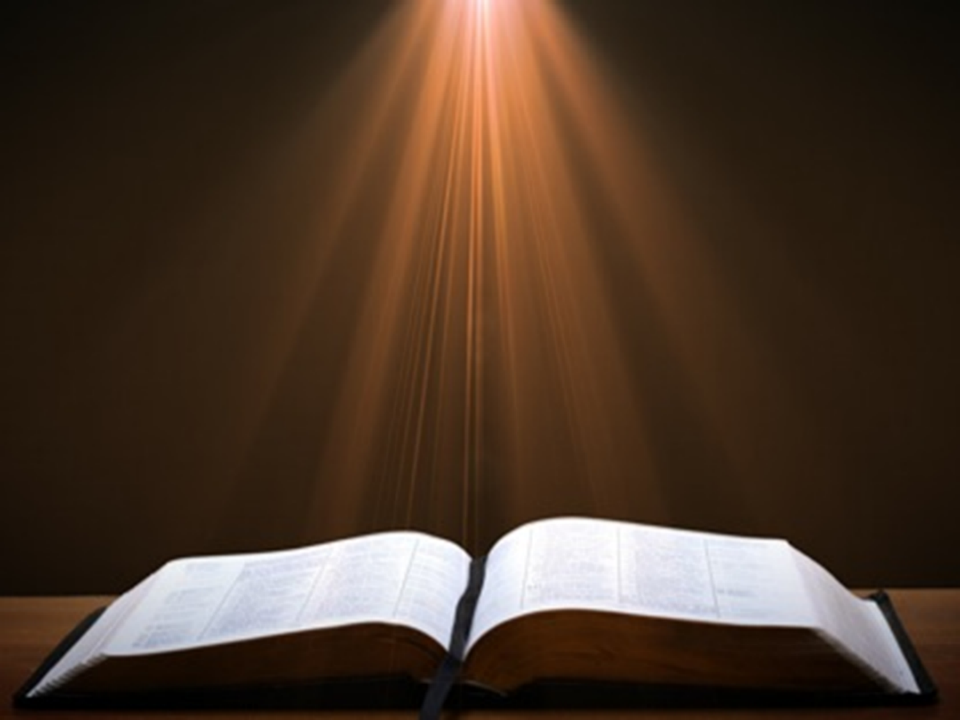 2 Peter 2:7-9
“7and if He rescued righteous Lot, oppressed by the sensual conduct of unprincipled men 8 (for by what he saw and heard that righteous man, while living among them, felt his righteous soul tormented day after day by their lawless deeds), 9 then the Lord knows how to rescue the godly from temptation, and to keep the unrighteous under punishment for the day of judgment.”
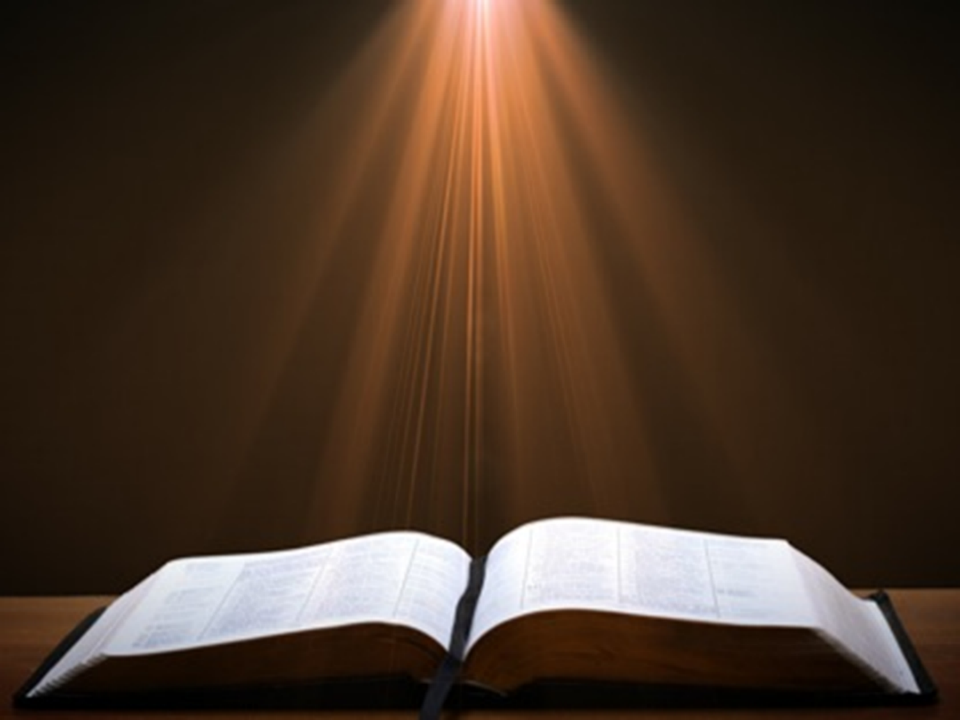 Genesis 19:22
“Hurry, escape there, for I cannot do anything until you arrive there.” Therefore the name of the town was called Zoar.”
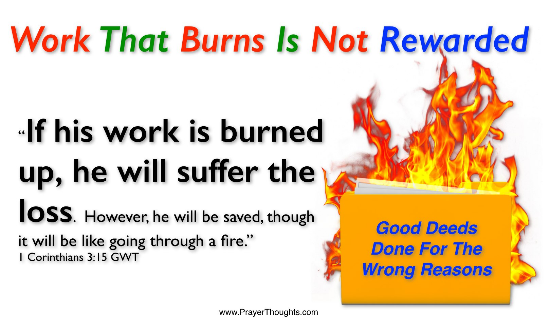 2. For the Unbeliever
A perverted explanation to be offered
Change in God’s program
Identification of the Antichrist
Global governance
One-world religion
Signs & wonders movement
The demise of America
God’s wrath
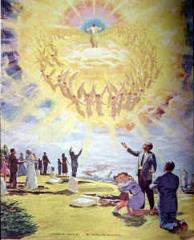 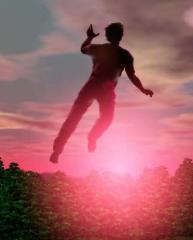 One Second After the Rapture
For the believer
For the unbeliever
So what?
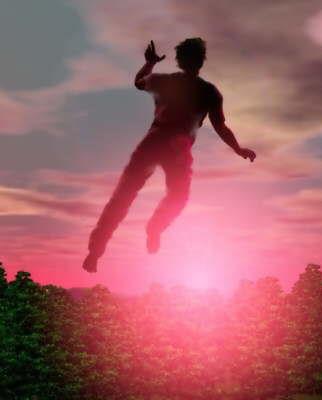 3. So What?
Uniformitarianism?
Live for Christ
Reach the lost
Believe the Gospel
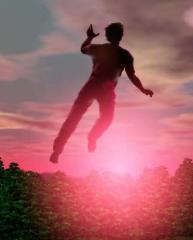 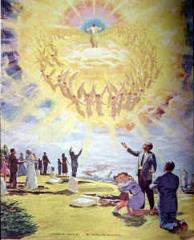 3. So What?
Uniformitarianism?
Live for Christ
Reach the lost
Believe the Gospel
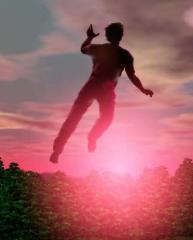 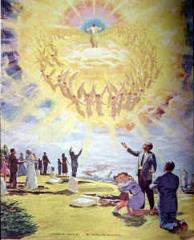 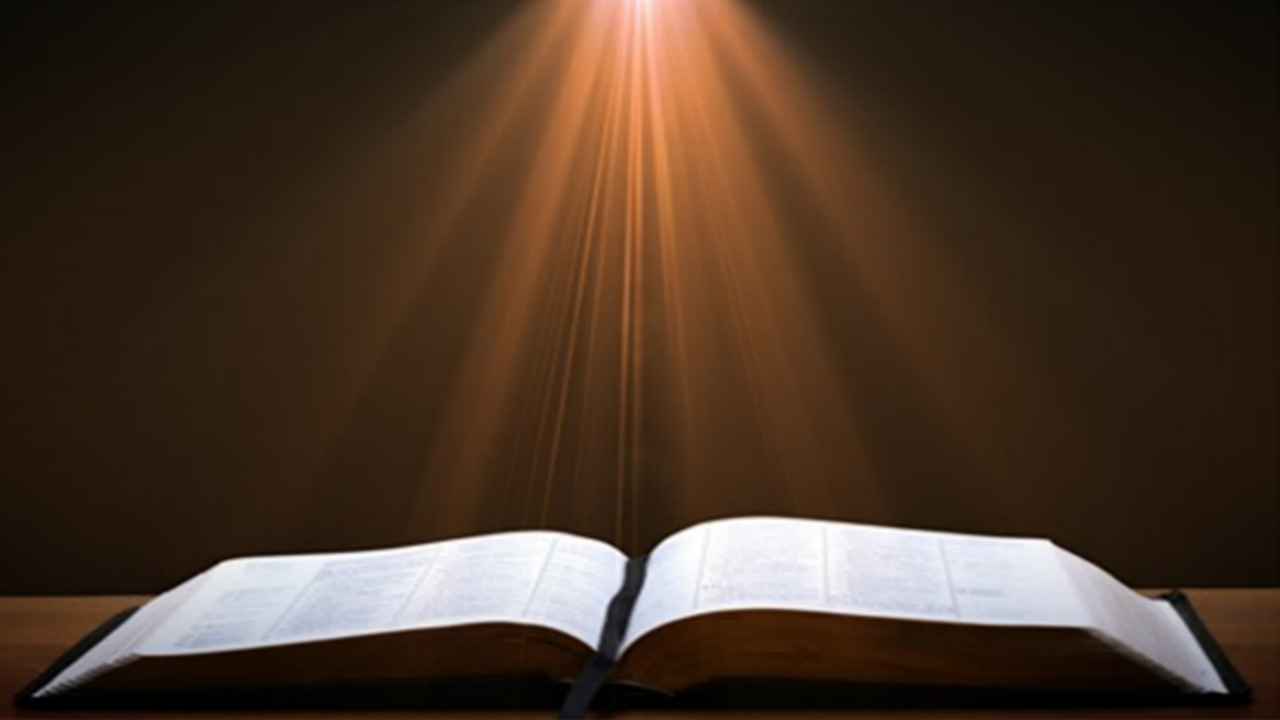 2 Peter 3:3-6
“3 Know this first of all, that in the last days mockers will come with their mocking, following after their own lusts, 4 and saying, ‘Where is the promise of His coming? For ever since the fathers fell asleep, all continues just as it was from the beginning of creation.’ 5 For when they maintain this, it escapes their notice that by the word of God the heavens existed long ago and the earth was formed out of water and by water. 6 through which the world at that time was destroyed by being flooded with water.”
HISTORY2 Pet. 3:5-7
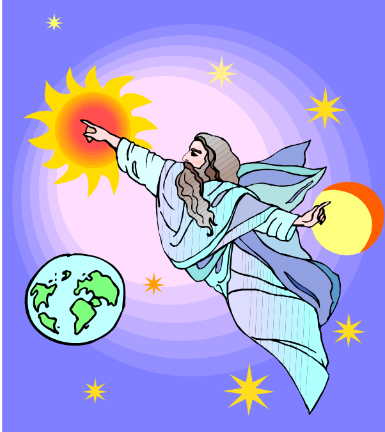 Creation (5)
Flood (6-7)
God will judge again via fire
3. So What?
Uniformitarianism?
Live for Christ
Reach the lost
Believe the Gospel
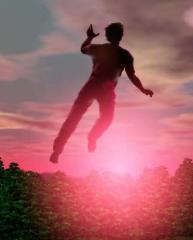 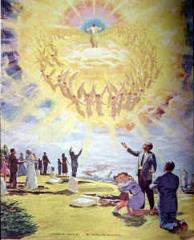 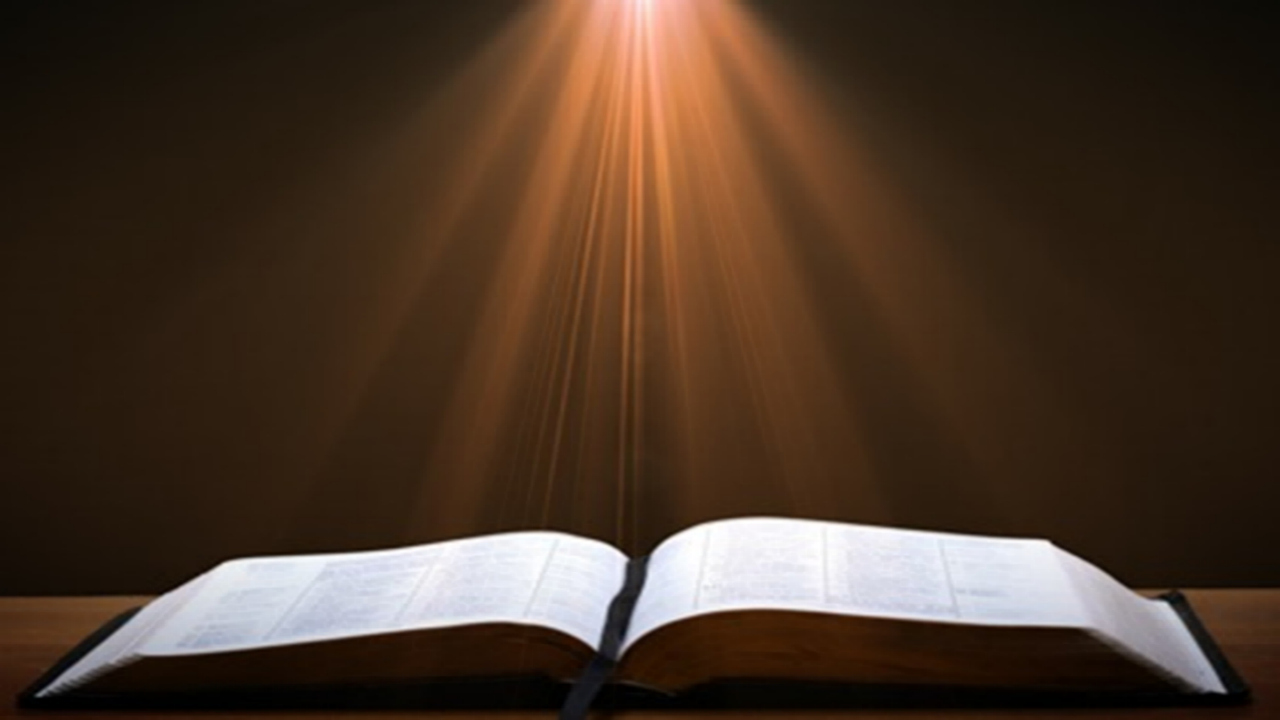 Romans 13:11-12
“Do this, knowing the time, that it is already the hour for you to awaken from sleep; for now salvation is nearer to us than when we believed. 12 The night is almost gone, and the day is near. Therefore let us lay aside the deeds of darkness and put on the armor of light.”
3. So What?
Uniformitarianism?
Live for Christ
Reach the lost
Believe the Gospel
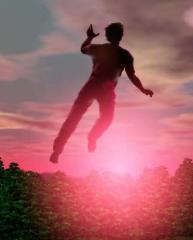 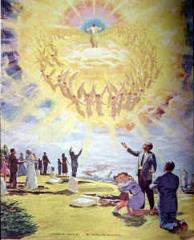 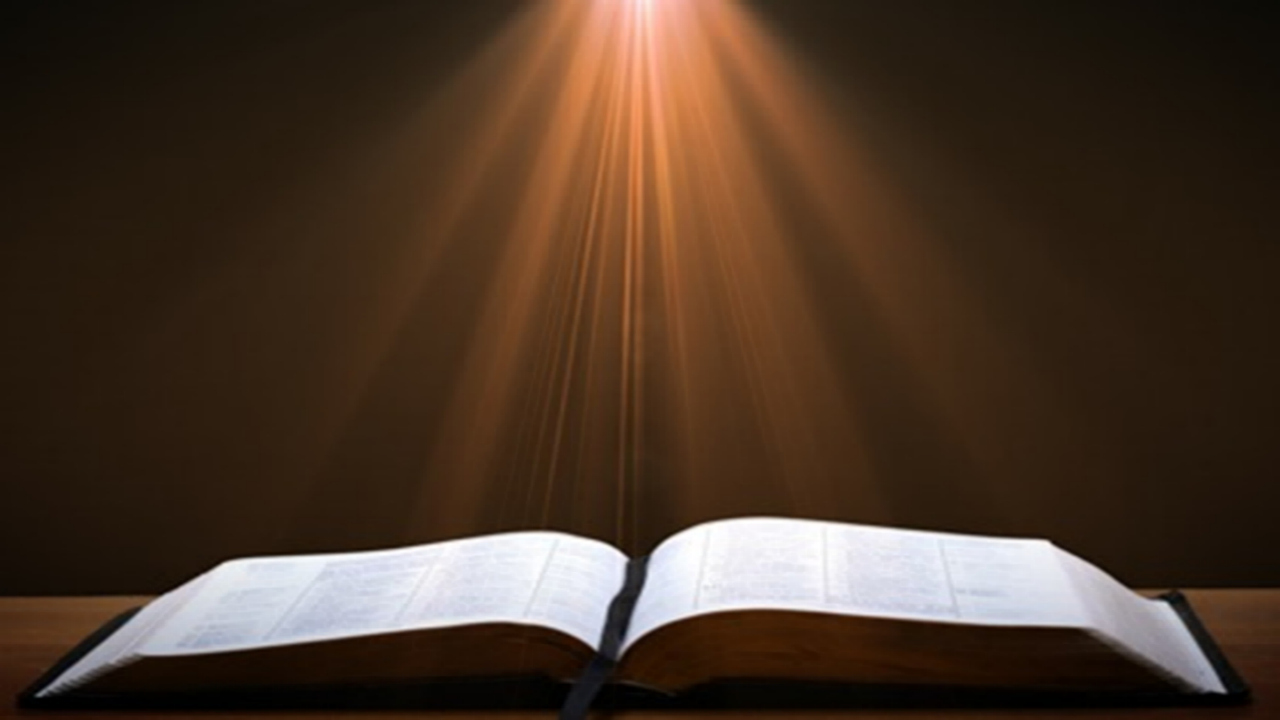 Mark 16:15
“And He said to them, ‘Go into all the world and preach the gospel to all creation.’”
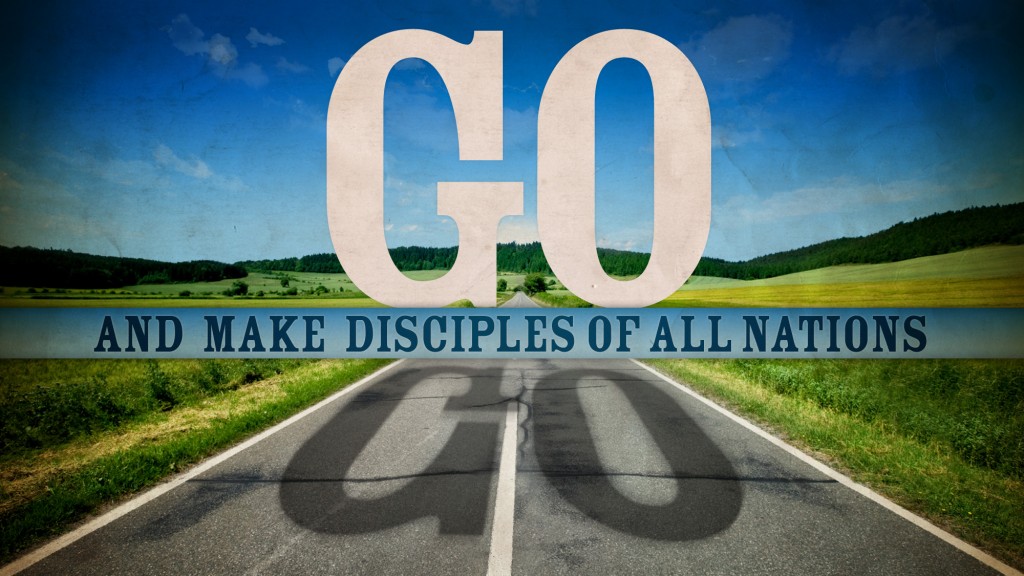 3. So What?
Uniformitarianism?
Live for Christ
Reach the lost
Believe the Gospel
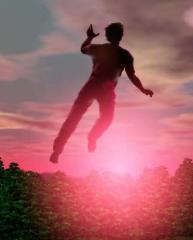 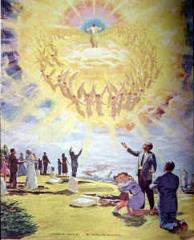 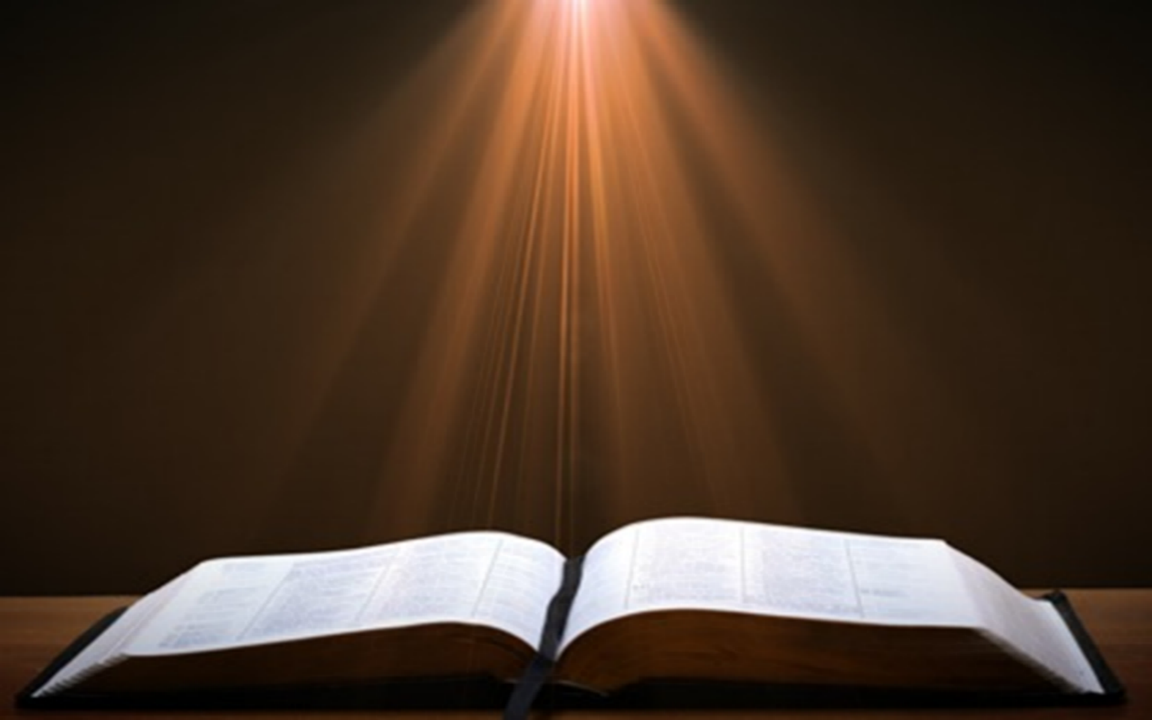 John 5:24
“Truly, truly, I say to you, he who hears My word, and believes Him who sent Me, has eternal life, and does not come into judgment, but has passed out of death into life.”
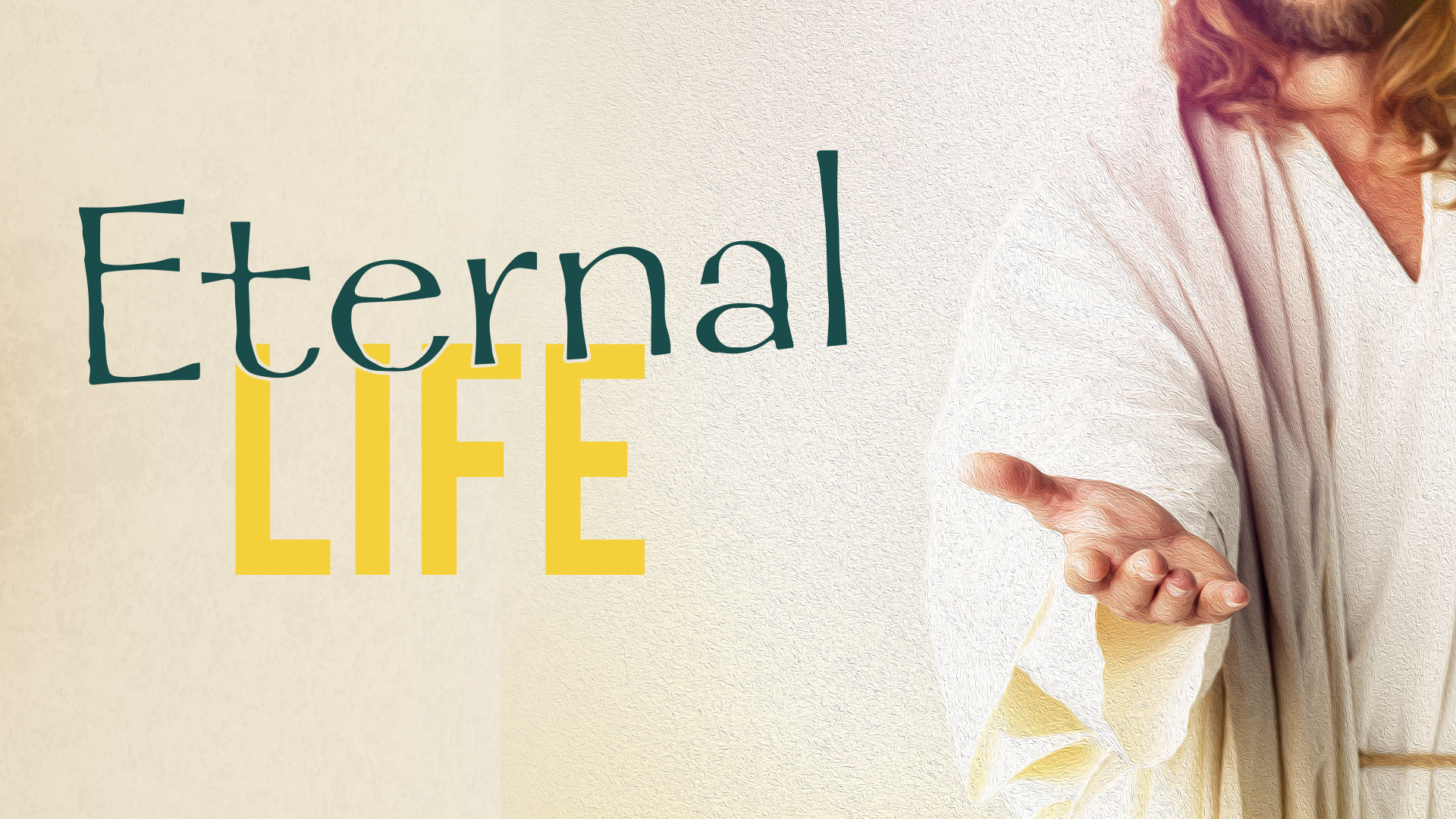 Review: One Second After the Rapture
For the believer
For the unbeliever
So what?
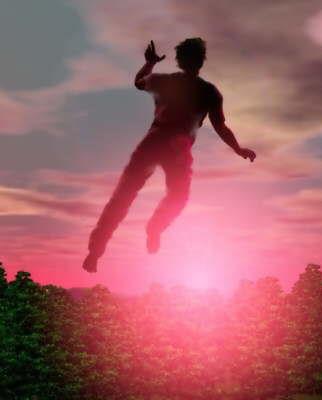 CONCLUSION
The RaptureCourse Overview
What is the Rapture?
When is the Rapture?
Strengthening the Pre-Tribulational case
The opposing views
One second after the Rapture
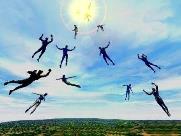